FW Solutions Ltd
Rights of Employers and Employees
(ERR)
Rights and responsibilities
Both employees and employers have legal rights.
An employer’s rights are the employee’s responsibilities (and vice versa).
Some legal rights are statutory. This means everyone has them.
Some legal rights are contractual. These are rights stated in the contract of employment.
[Speaker Notes: Students should understand that rights and responsibilities are the opposite sides of the same coin. An employee has the right to be paid according to his/her contract. It is therefore the employer’s responsibility to ensure each employee is paid correctly. 
It will be very useful for students to understand the difference between statutory rights (as in the legal slides that follow) and contractual rights. For instance, it is a statutory right to join a trade union. It is not a statutory right to join a staff association, but may be included in the contract, so is therefore a contractual right.]
Employer legal rights and the contract of employment
The employee must:
Do what the contract of employment says. These are the express terms (hours, holidays etc).
Comply with the implied terms – so obvious they are not stated (honesty, working towards the objectives of the organisation, etc).
Comply with all health and safety rules.
[Speaker Notes: The difference between express terms and implied terms should be made clear. Express terms are those clearly stated, eg hours of work, location, holiday entitlement, notification of absence if sick etc. Implied terms include being reasonably competent (and not claiming to have skills at interview which are not possessed), being ‘ready and willing’ to do the work, taking reasonable care of employer’s property, being prepared to carry out reasonable instruction/requests, not giving away confidential information, behaving responsibility, being prepared to change if the job changes. It may also be useful to discuss the fact that implied terms may be expressly stated if they are felt to be very important – such as confidentiality clauses in many contracts.]
Employee rights
These relate to:
The employer keeping to the contract of employment
Working in a healthy and safe environment
Being appropriately trained
Joining a trade union or staff association
Being allowed access to own personal employee record.
[Speaker Notes: Students should know that to disregard the terms of a contract = to ‘breach’ it. An employer would breach it if the employee was not paid as agreed, did not receive an itemised pay slip, did not receive 4 weeks’ paid holiday and redundancy pay if they have worked longer than 2 years. These are statutory rights. Examples of breach of contract would be if the terms and conditions were changed unilaterally without the employee being consulted, especially if the change would be detrimental. (Legal remedies are discussed in 2.12).
Training rights can vary, depending upon age. Only at 16/17 is there a legal right to be trained apart from in relation to health and safety. It is a statutory right to join a trade union and to be allowed access to personal data held by an employer.]
The law and employment 1
The Equal Pay Act – where jobs are equal, men and women should be paid the same.
The Sex Discrimination Act/Race Relations Act and Disability Discrimination Act – it is illegal to discriminate on grounds of gender, race or disability.
The Working Time Regulations – restricts working hours for most employees.
[Speaker Notes: The importance of ensuring jobs are truly equal can cause problems. There can be genuine reasons for differences, eg one person is more experienced/has more qualifications or there is a difference in job content which justifies the difference. 
Students need to understand what ‘discrimination’ means, ie treating a person or group of people differently, eg during an interview, providing opportunities for training or promotion. Disability Discrimination can relate to existing employees who develop a long-term disability or illness – and reasonable adjustments to the workplace must be made. An example is someone who can no longer stand or sit for long periods of time. 
The Working Time Regs also provide for rest breaks (see Student Handbook). Exemptions include the self-employed, police, junior doctors or the armed forces. It may be interesting to ask students why these categories of workers are not covered by the legislation.]
The law and employment 2
Other Acts give employees rights in relation to time off (for maternity, parental or paternity leave), the right not to work on Sunday, the right to minimum notice periods, etc. These include:
The Employment Rights Act

The Employment Relations Act
[Speaker Notes: Both Acts mentioned on this slide provided additional rights to employees. These have been further strengthened by the the Part-Time Workers (Prevention of Less Favourable Treatment) Regulations (see chapter 2.10) which has prevented discrimination against part-time staff. In addition, the Employment Bill 2001 proposes additional rights. The general trend is for more rights to be given to employees. It may be useful to discuss with students how this can affect businesses – particularly small firms with only a few staff.
You may wish to mention that since October 2000, temporary workers have had the same rights as permanent staff, unless they are employed by an agency.]
The law and health and safety
The Health and Safety at Work Act is the main law, covering all workplaces
Separate regulations cover specific aspects of health and safety, e.g.
using computers 
identifying risks and hazards and minimising these to reduce accidents
first aid
These laws must be obeyed by employers and employees
[Speaker Notes: Full details of the Health and Safety at Work Act are given in the Student Handbook, as well as The Workplace (Health, Safety and Welfare) Regulations 1992. The key point is that students should understand that health and safety laws must be obeyed by both employers and employees. A list of Regulations is included in the Handbook – these include The Display Screen Equipment Re.g. (for computers), The Management of Health and Safety at Work Regs, The Health and Safety (First Aid) Regulations etc. The list includes all those regulations which would be most likely to apply to general businesses.]
Health and safety in practice
Businesses have policies and procedures to:
Minimise accidents through risk assessments
Record and investigate those that do occur
Communicate health and safety to employees
Train employees in health and safety
Key staff include: Safety officer, safety representatives, worker safety advisors.
[Speaker Notes: Under HASAWA all employers with 5+ employees must have a written safety policy. They will also have procedures for employees which cover emergencies such as a fire alarm, gas leak or bomb scare. Accidents are covered by the Management of Health and Safety at Work Regulations, which includes risk assessments. It may be useful to explain the difference between a hazard and a risk. A hazard is something which can potentially cause harm (e.g. a broken bottle) a risk is the chance of being injured (high, medium or low). Risk control means reducing the danger from hazards and potential hazards.
The role of key staff – and the function of a safety committee – is covered in the Student Handbook. Students should be aware that the type of people involved in health and safety may vary from one business organisation to another. Not all will have a safety officer, for example, or safety reps.]
The law and data protection
The Data Protection Act
Covers computer records and paper files
Gives people rights over the informationheld about them by companies and how it is used
‘People’ includes customersand employees
Employees can request details of information held about them.
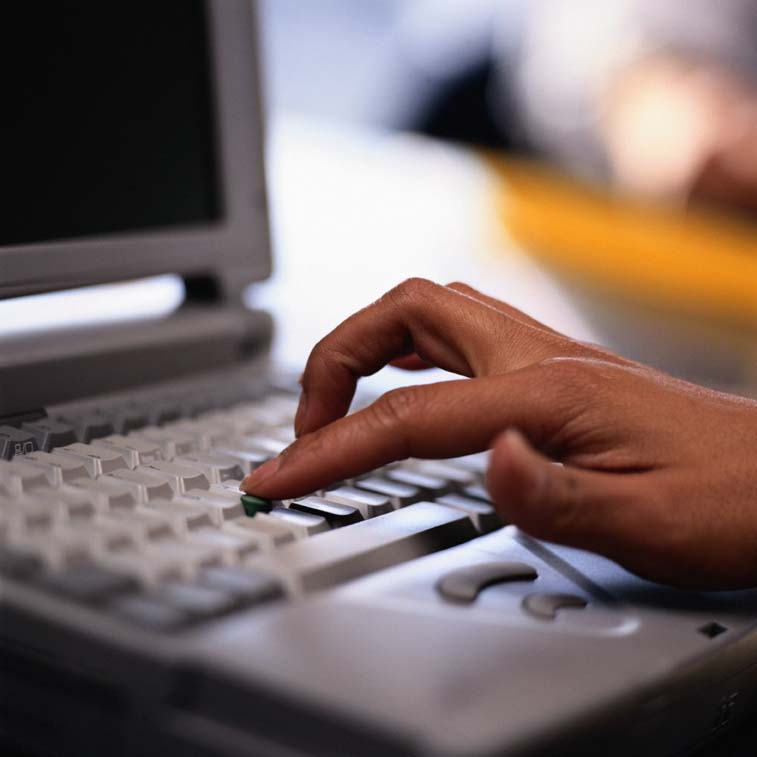 [Speaker Notes: This Act gives people rights over the information held about them, who can hold it and how it can be used. Employees can be charged for access (currently £10) and will receive information about how it is processed and who else can have access to it. The employer has to change personal details which are incorrect or out-of-date. Customers have similar rights, however there are exemptions. These include records held for national security; crime detection; taxation; health, education and social work; research, history or statistics; domestic use. Students may have useful suggestions to make as to why these categories are exempt.]
Summary
All employers have legal rights. Employees must keep to their contract and obey health and safety rules.
All employees have legal rights. Employers must keep to the contract, obey health and safety rules, allow access to personal records, etc.
Many rights are statutory. Additional rights are contractual.
[Speaker Notes: This slide simply summarises the key points covered in this chapter. Students may be asked to suggest an example in each case, eg state one specific legal right of an employer; state one specific legal right of an employee; state one statutory right (of either); give an example of a contractual right.]